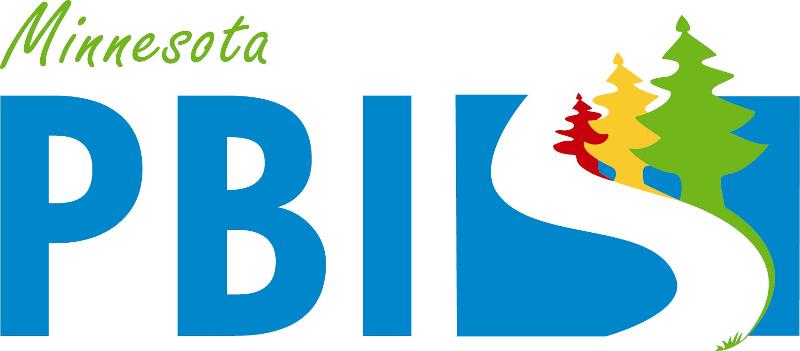 PBIS Team Training 8B
Discipline Data (TFI 1.12)
Data-based Decision Making (TFI 1.13)
[Speaker Notes: UPDATED October 2019]
Learning Expectations
Organization of Modules
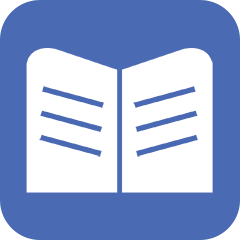 Content:
Aligned to TFI Items 1.1 – 1.15 and Classroom Management Practices
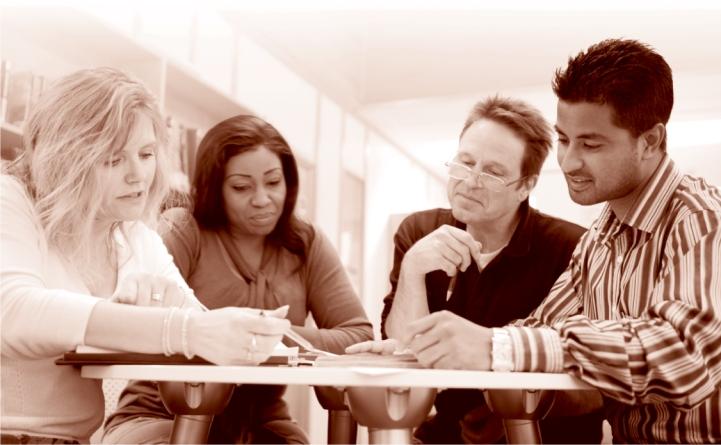 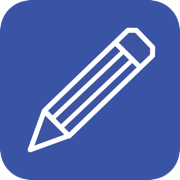 Activities/Team Time: Activities for Fluency
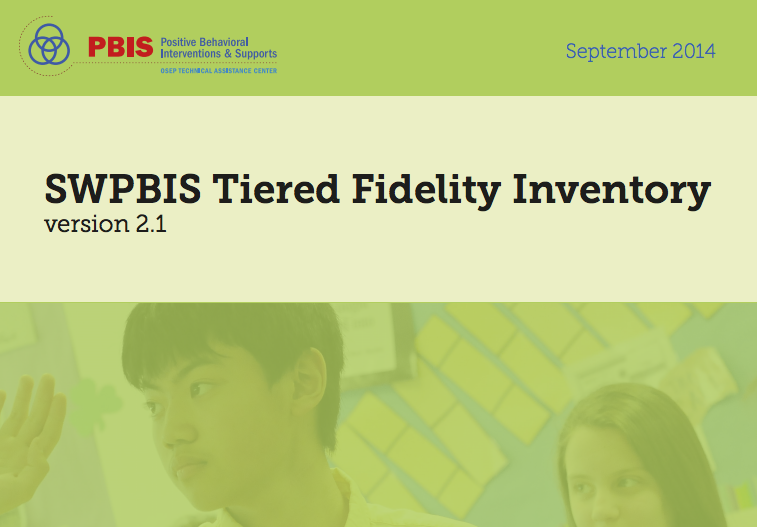 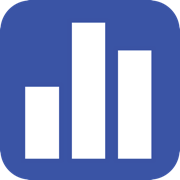 Self-Assessment: 
Tiered Fidelity Inventory
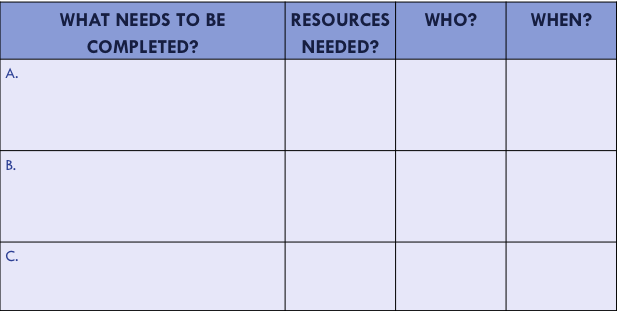 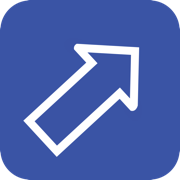 Action Planning: Applying the core content to your school
[Speaker Notes: These are the icons that you will see throughout the training and will serve as a guide and a prompt to the content of each slide.]
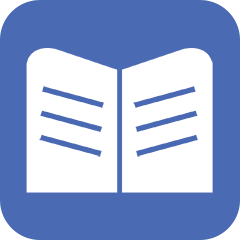 Tier 1: Professional Learning Roadmap
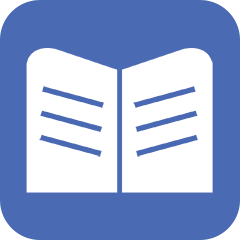 TFI 1.12 & 1.13 Purpose &  Outcomes
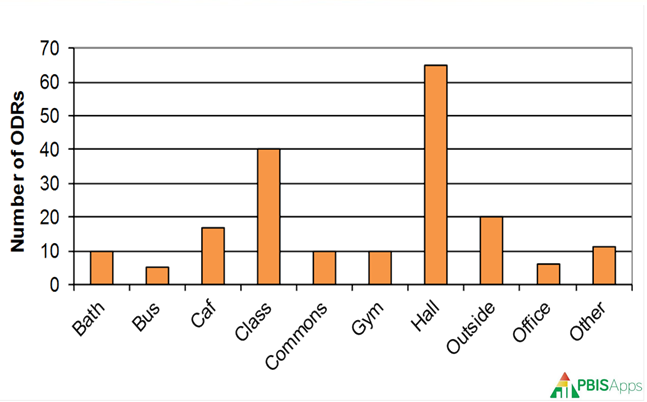 Purpose: Prepare and plan for facilitating implementation of Data Analysis


Outcomes:
1.12 Discipline Data: Tier I team has instantaneous access to graphed reports summarizing discipline data organized by the frequency of problem behavior events by behavior, location, time of day, and by individual student.
1.13 Data-based Decision Making: Tier I team reviews and uses discipline data and academic outcome data (e.g., Curriculum-Based Measures, state tests) at least monthly for decision-making.
[Speaker Notes: Review to set the context/stage for work.]
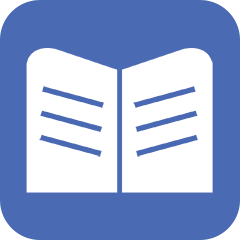 Definition
Data are the many sources of information we use to make decisions about how to allocate our resources of time and attention for teaching, redirecting, prompting, and reinforcing behaviors. 

Data come in many forms such as office referrals, attendance records, grades, surveys, verbal feedback, and observations. 

Data must be documented, and shared to be most effective in action planning.
[Speaker Notes: Review to set the context/stage for work.]
Review
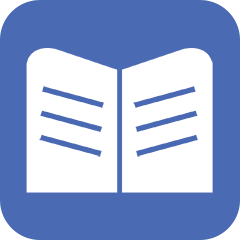 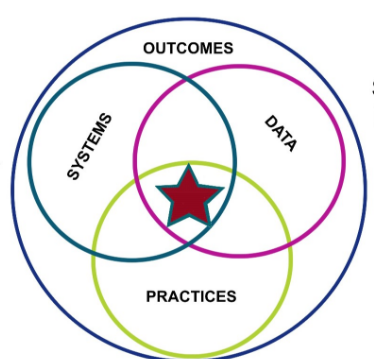 [Speaker Notes: Review to set the context/stage for work.]
Quote
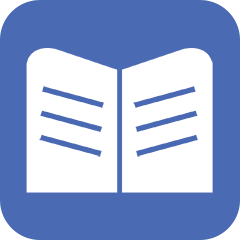 “If we have data, let’s look at data.
 If all we have are opinions, 
let’s go with mine.”
      –Jim Barksdale, former Netscape CEO
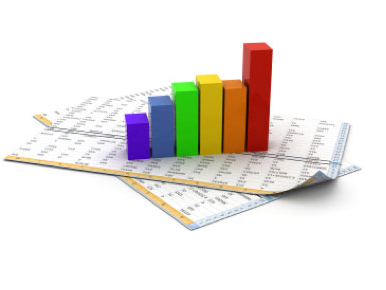 [Speaker Notes: Review to set the context/stage for work.]
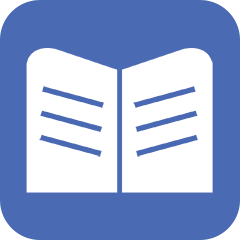 Why Use Data For Decision Making?
Data helps us ask the right questions…it does not provide the answers.  

Use data to:
Identify problems
Refine problems
Define the questions that lead to solutions

Data helps place the “problem” in the context rather than in the students.
[Speaker Notes: Review to set the context/stage for work.]
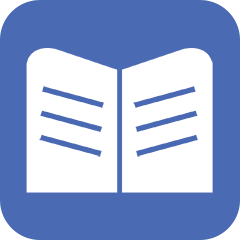 Types of Data
Effort: What is the current status of your systems?
School-wide Tiered Fidelity Inventory (TFI Progress Monitoring)
Self-Assessment Survey (SAS) – Staff
Opinion Survey

Fidelity: Are you doing what the framework outlines? Are you doing what you said you would?
School-wide Tiered Fidelity Inventory (TFI-Annual Assessment)
Self-Assessment Survey (SAS) – Staff

Outcome: Are your systems working?
Office Discipline Referrals (ODR’s)
Check-In Check-out (CICO)/Point Sheets
Suspensions/Expulsions
Attendance
Grades/Test Scores
[Speaker Notes: Review to set the context/stage for work.]
Using Outcome Data for Decision Making
[Speaker Notes: We are going to be leading the teams through a clear-cut, researched based data for decision making process.]
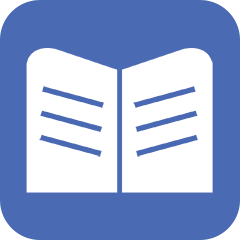 Team Discussion
Outcome: Are your systems working?
Office Discipline Referrals (ODR’s)
Check-In Check-out (CICO)/Point Sheets
Suspensions/Expulsions
Attendance
Grades/Test Scores
[Speaker Notes: We need to reflect on the systems we have in place that are collecting our outcome data.  Are the systems working?]
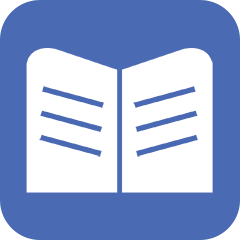 Team Activity
Look to your handbook
Team Activity Day 8, Activity 1
Have honest discussions with your team about the data sources available.
When are these data sources used in your setting? (i.e. weekly at PLC meetings)
[Speaker Notes: Teams should go to their handbook, team activity day 8, activity 1.
Honest conversations should be had about the outcome data they have available to them and how they are currently using this data.
Trainers will likely need to touch base with all teams to keep them focused throughout this content presentation.]
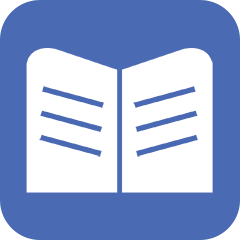 Useful Data-Based Decision Making
The statement of a problem is important
Everyone must be working on the same problem with the same assumptions.

Problems often are framed in “primary” form. 
This raises awareness and concern, but is not useful for problem solving.
Use a more detailed review of the data to build precise problem statements which are solvable
[Speaker Notes: If we have systems in place, but those systems are not working on the correct problems and leading towards action, what is the purpose of our system?]
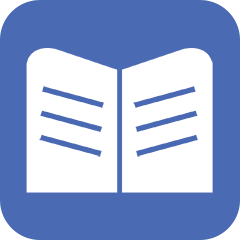 Data Analysis
Is there a problem?
What areas/systems are involved?
Are there many students or a few involved?
What kinds of problem behaviors are occurring? 
When are these problems likely to occur?
What is the most effective use of our resources to address this problem?
[Speaker Notes: Our data needs to be able to give us answers to these questions in a clean, clear and concise way.  When we have this data, we need to know how to use it.]
Use This Data to Become More Precise
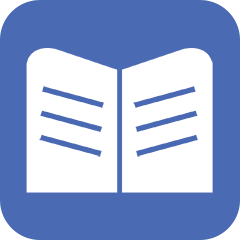 What is the problem and how often is it happening?
Referrals by Problem Behavior

Where is it happening?
Referrals by Location

Who is engaged in the behavior?
Referrals by Grade

When the problem is most likely to occur?
Referrals by Time and referrals by Day of Week 

Why the problem is sustained?
Drilldown Report – Referrals by Motivation
[Speaker Notes: Focusing in on discipline data, we need to be able to answer these questions and have a way to problem solve with precision.]
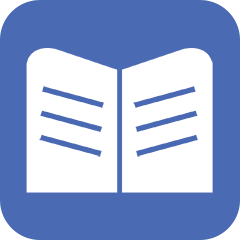 Example Precision Statements
There are 25% more ODRs for aggression in the cafeteria this month than last year. These are most likely to occur during first lunch, with 15 eighth grade students, and the aggression is related to getting access to the new lunch line options.
What?
25% More ODRs for aggression
When?
First lunch
Where?
In the cafeteria
Why?
Getting access to the new lunch line options.
15 eighth grade students
Who?
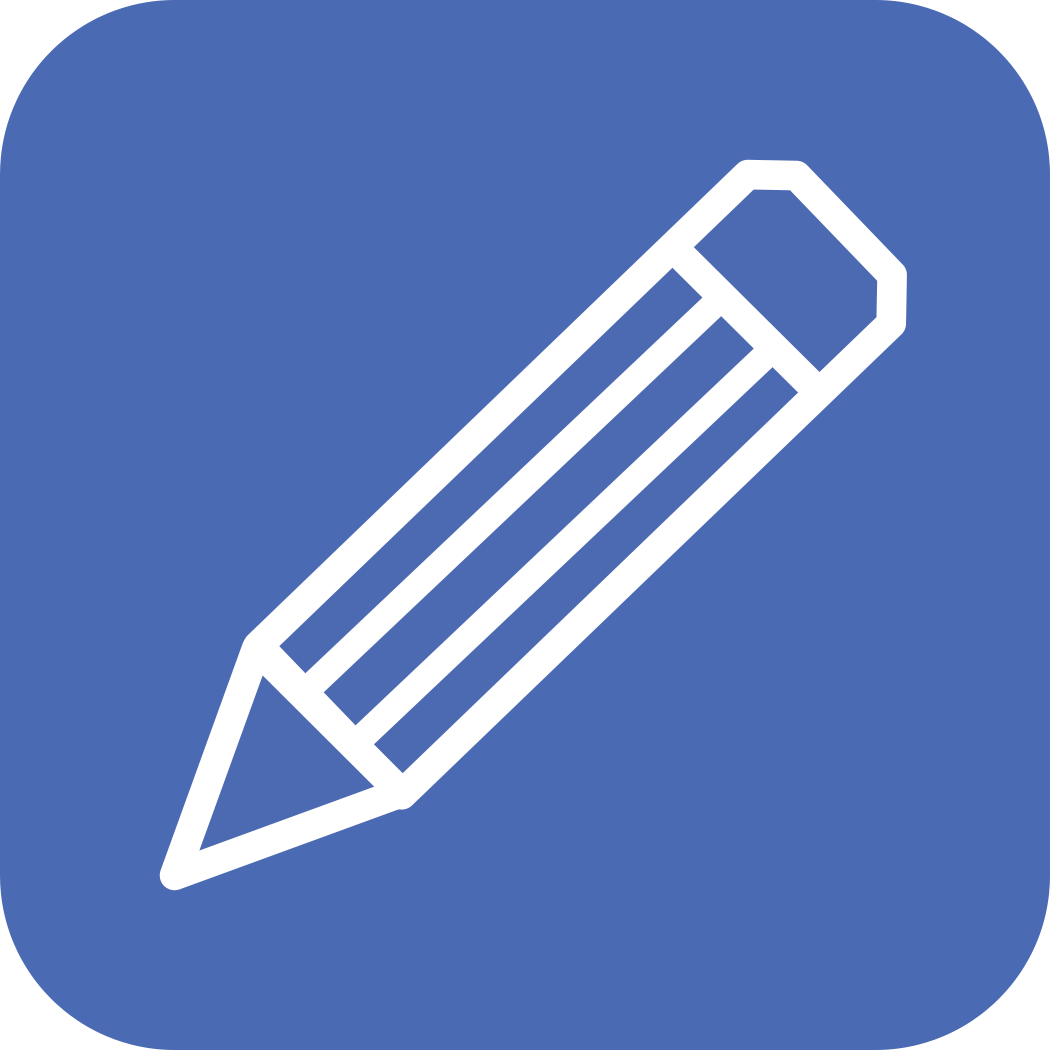 Problem Solving the Bus
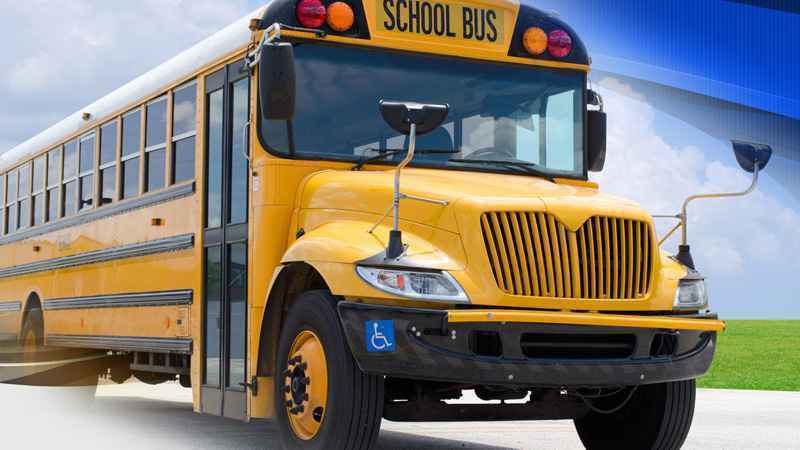 The Data

What? Physical altercations. 

How often? Every day. 32 referrals in the last month.

Where?  On 3 of the 12 bus routes.

Who?  Many students (50)

When?  Mostly afternoon bus routes. 

Why is the problem sustaining?  Students do not have direct supervision or access to supports.
Write an example precision problem statement for bus behavior.
Team Activity Day 8, Activity 2
[Speaker Notes: Walk through this as a large group. They can write in their workbook if they choose. (Think I Do/We Do)

What is the problem behavior?  Physical altercations. 
How often is the problem happening?  Every day. 32referrals in the last month in this location.
Where is the problem happening?  On 3 of the 12 bus routes
Who is engaged in the behavior?  Many students, about 50
When is the problem most likely to occur?  Afternoon bus routes
Why is the problem sustaining? Students do not have direct supervision or access to supports.

Now, work through developing a precision problem statement with the entire group.  Each team should be writing in their workbook, Team Activity Day 8, Activity 2]
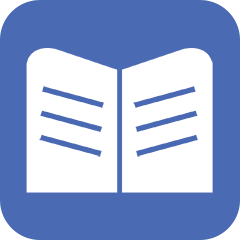 Identify a Measurable Goal
Goals allow you to analyze, monitor, and adjust professional practice.

Current cafeteria referrals average 28 per month.  Our goal is to reduce cafeteria referrals by 50% per month for Feb through May. 
Is the goal above:
Specific? 
Measurable?
Achievable?
Relevant?
Timely?
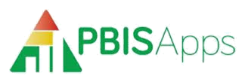 [Speaker Notes: Continue Walk through this as a large group. They should write in their workbook. (Think I Do/We Do)]
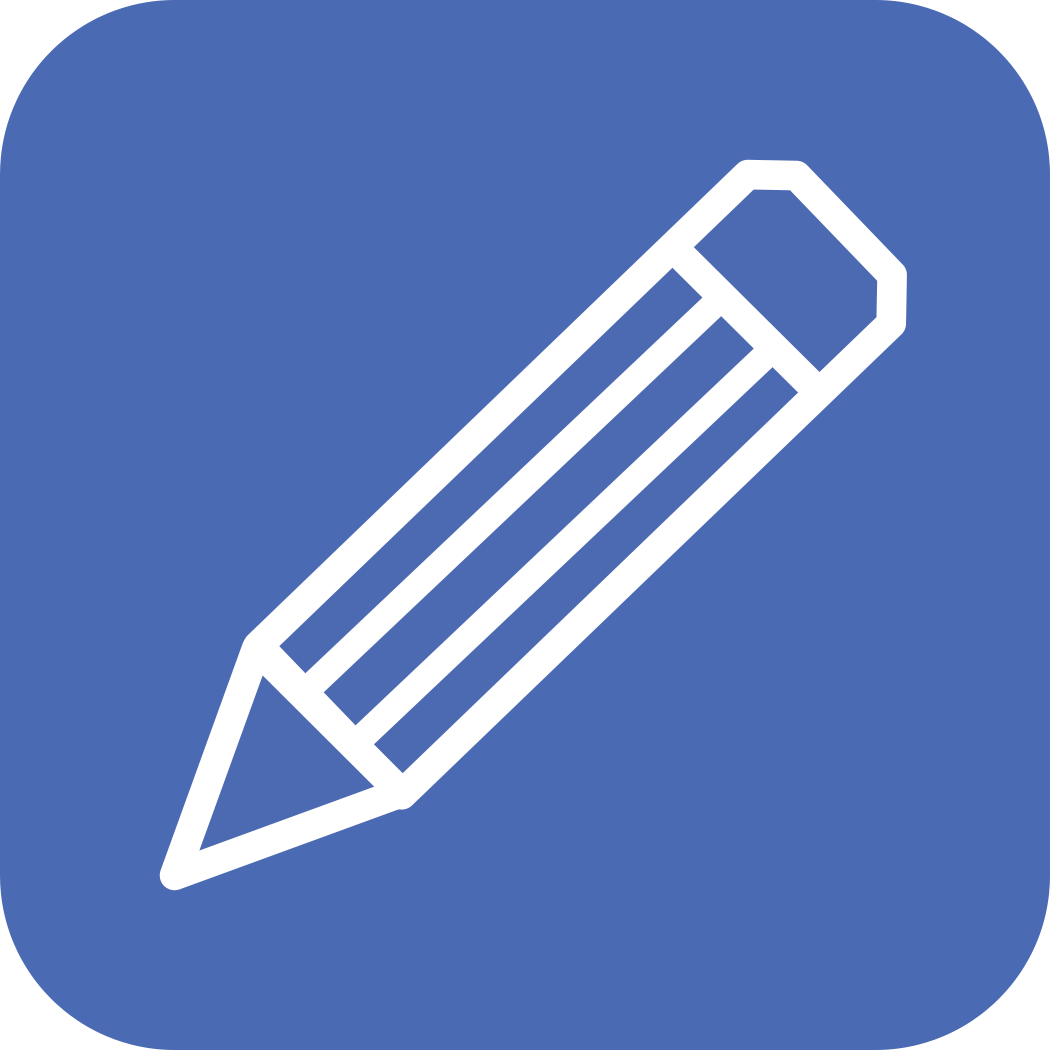 Activity: Write a Measurable Goal
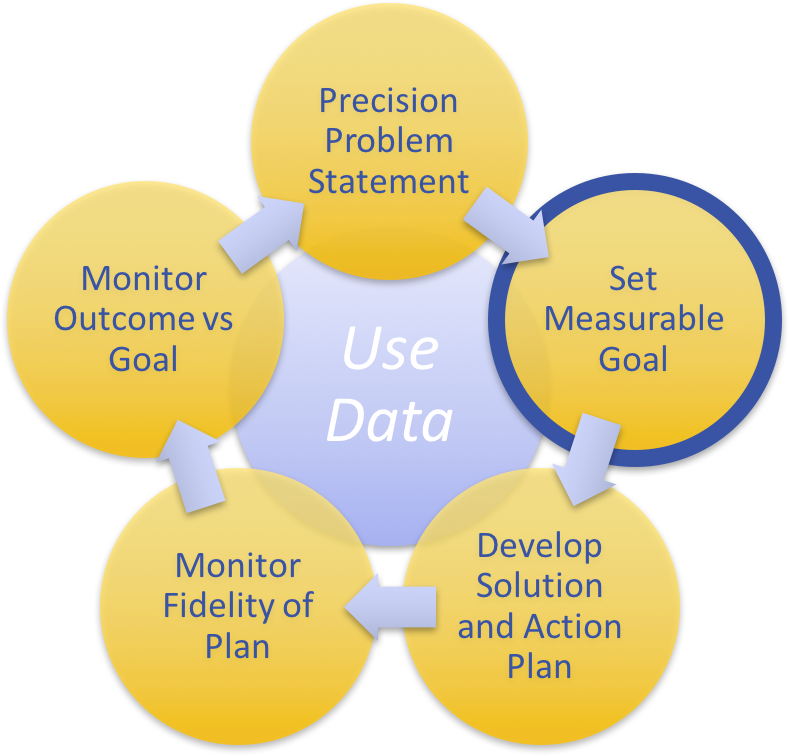 What measurable outcome do you want to achieve from your Precision Problem Statement regarding bus behavior?

Specific
Measurable
Achievable
Relevant
Timely
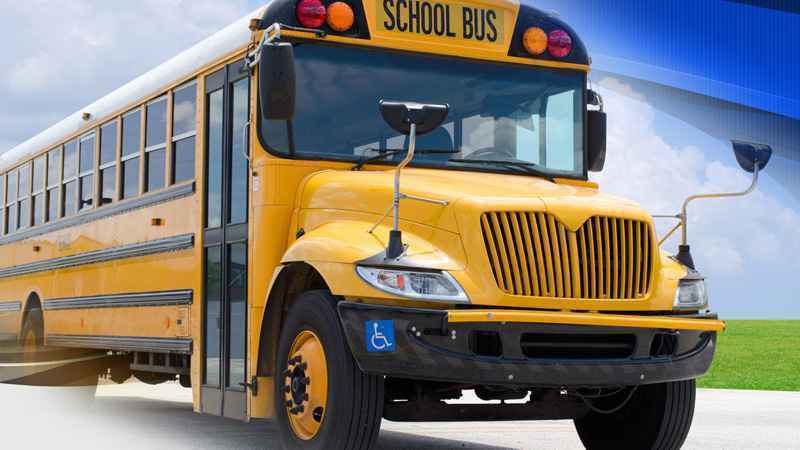 Write an example SMART goal for bus behavior based on your precision problem statement.
Team Activity Day 8, Activity 2
[Speaker Notes: Continue Walk through this as a large group. They should write a SMART goal in their workbook. (Think I Do/We Do)]
Building a Solution & Action PlanningCafeteria Behavior
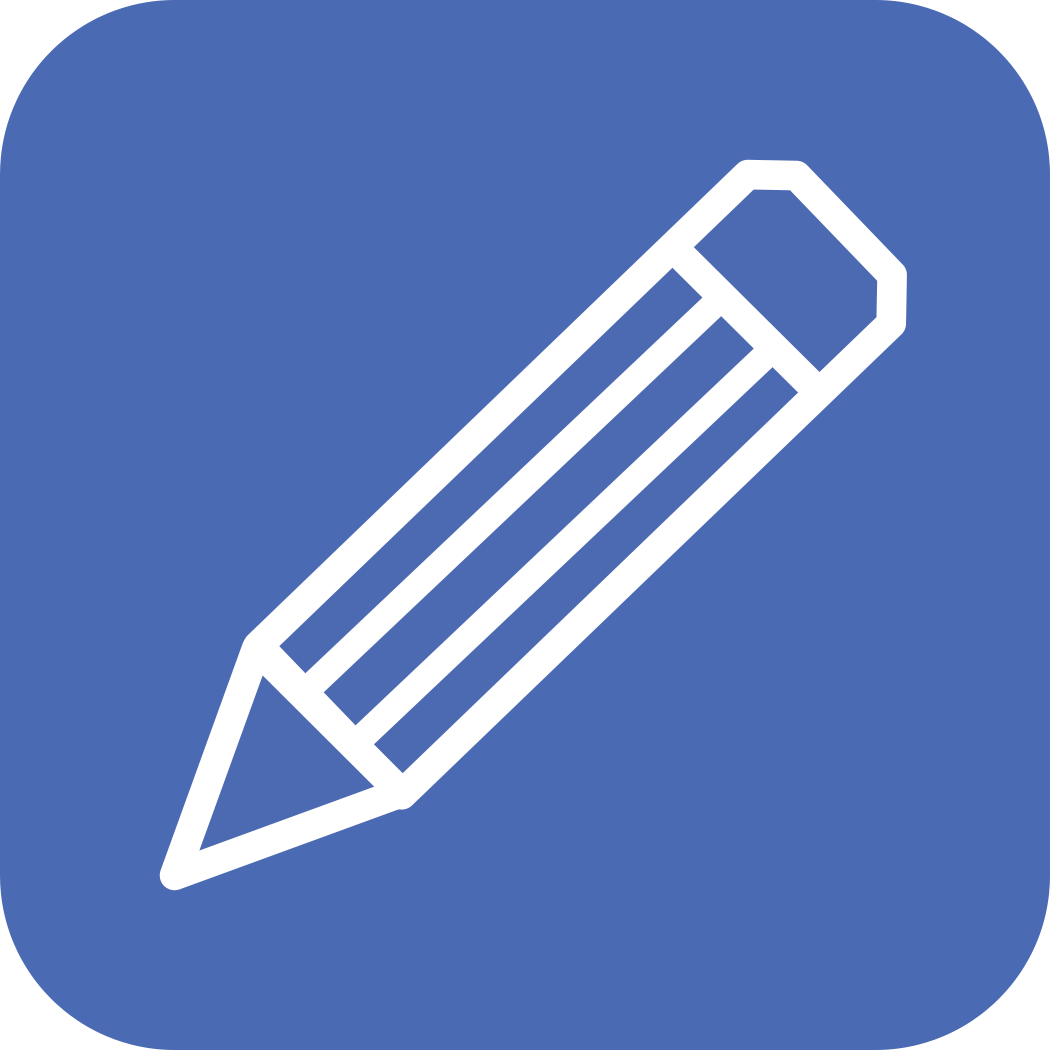 [Speaker Notes: Introduce the Solution Components and Action Planning model]
Building a Solution & Action Planning
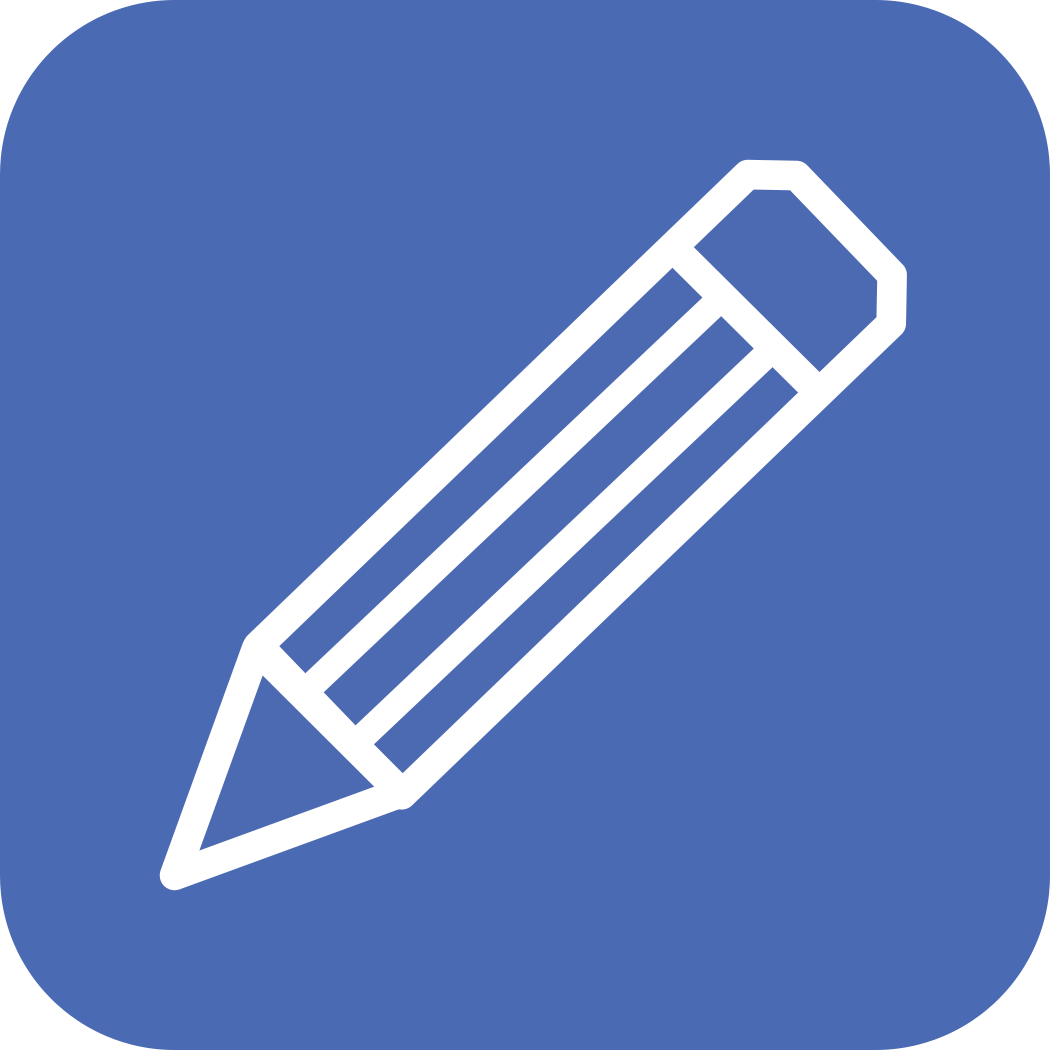 Using the Bus Scenario and SMART goal, we are going to practice:

Building a Solution & Action Planning
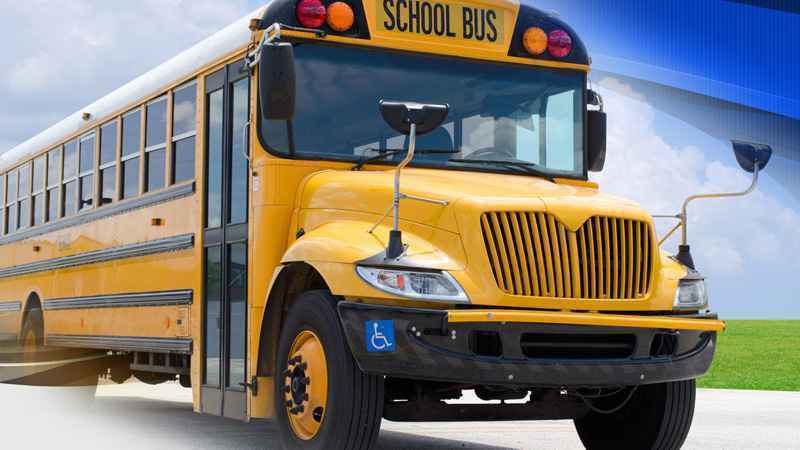 Practice Building a Solution & Action Planning  
Team Activity Day 8, Activity 3
[Speaker Notes: Have teams walk through the 6 solution components and building an action plan based on the bus scenario.  Team Activity Day 8, Activity 3 in their workbook.]
Day 8, Activity 3
Go through the 6 solution components and develop examples for each one.  These examples should be related to the precision problem statement and SMART goal you came up with for the bus.
After you have completed your workbook pages, take your ideas and place them on the poster paper around the room.  If your solution for a specific component is the same/similar to another team, just place an asterisk by it.
Practice Building a Solution & Action Planning  
Team Activity Day 8, Activity 3
[Speaker Notes: Details on the process. 
They will work through the 6 solution components.
They need examples for each one, related to their precision problem statement and SMART goal.
Teams will show you they are done by posting their ideas around the room.
You will need to have prepared 6 poster papers, 1 poster paper per solution component (Prevention, Teaching, Recognition, Extinction, Consequence, Data)
Teams should write their ideas/brainstorms on the poster papers.
If teams have similar solutions, they can asterisk the solution that is similar to theirs.]
Your Data. Your Story.
Let’s see how we can use these same steps with your own site-specific data.  
Pull your recent data, hopefully with an option to drill down into it.
Then,
Develop a Precision Problem Statement
Develop a SMART goal
Develop an action plan from the 6 solution components.
Post 1-2-3 from above on your own poster paper for others to see.
Your Data.  Your Story.
Team Activity Day 8, Activity 4
[Speaker Notes: Now, teams will pull out their own data and go through this process with their own data.  
They should practice this twice, on the workbook pages.  Team Activity Day 8, Activity 4
When they are done, they should make their own poster, as stated in #4
Reminder, teams may need trainers to help coach them through this!]
Gallery Walk
Take a walk around the room to view other’s problem solving processes.
Note at least 2 unique ideas that you can bring back to your team.
Do a quick whip-share around your team table with the ideas you noted from other teams.
[Speaker Notes: After each team has posted their ideas, everyone should walk around to see the ideas.  Go back to teams and share out the unique ideas noted from other teams.]
Think About Your Process.
If you can do this process with your behavior data, how can this happen with other data that will guide your decision making?
Going back to Day 8 Activity 1 in your handbook, think about how this problem solving process could be used in your current systems.  Do any of your current systems need to change in order to meet Tier 1, Tier 2, and/or Tier  3 needs?
[Speaker Notes: This activity is encouraging teams to reflect back on the 1st activity the completed at the start of this session, team activity day 8, activity 1.
They are to critically reflect on how they may be able to change their processes with teams that are not successfully looking/working though data.  Do teams need to be combined, focus shifted, adopt new strategies for looking at data, etc.  
Examples on next slide.]
Process Examples.
MCA score review is not effective.  Ideas for change include:
Bring scores, along with attendance data, to Tier 2 intervention team
We look at academic data & behavior data separately.  Ideas for change include:
Bring systems-wide data to Tier 1 PBIS team
Bring individual student/grade level data to Tier 2 Intervention Team
[Speaker Notes: Here are a few quick examples that will help teams start thinking of ways they may need to adjust their outcome data teams/processes]
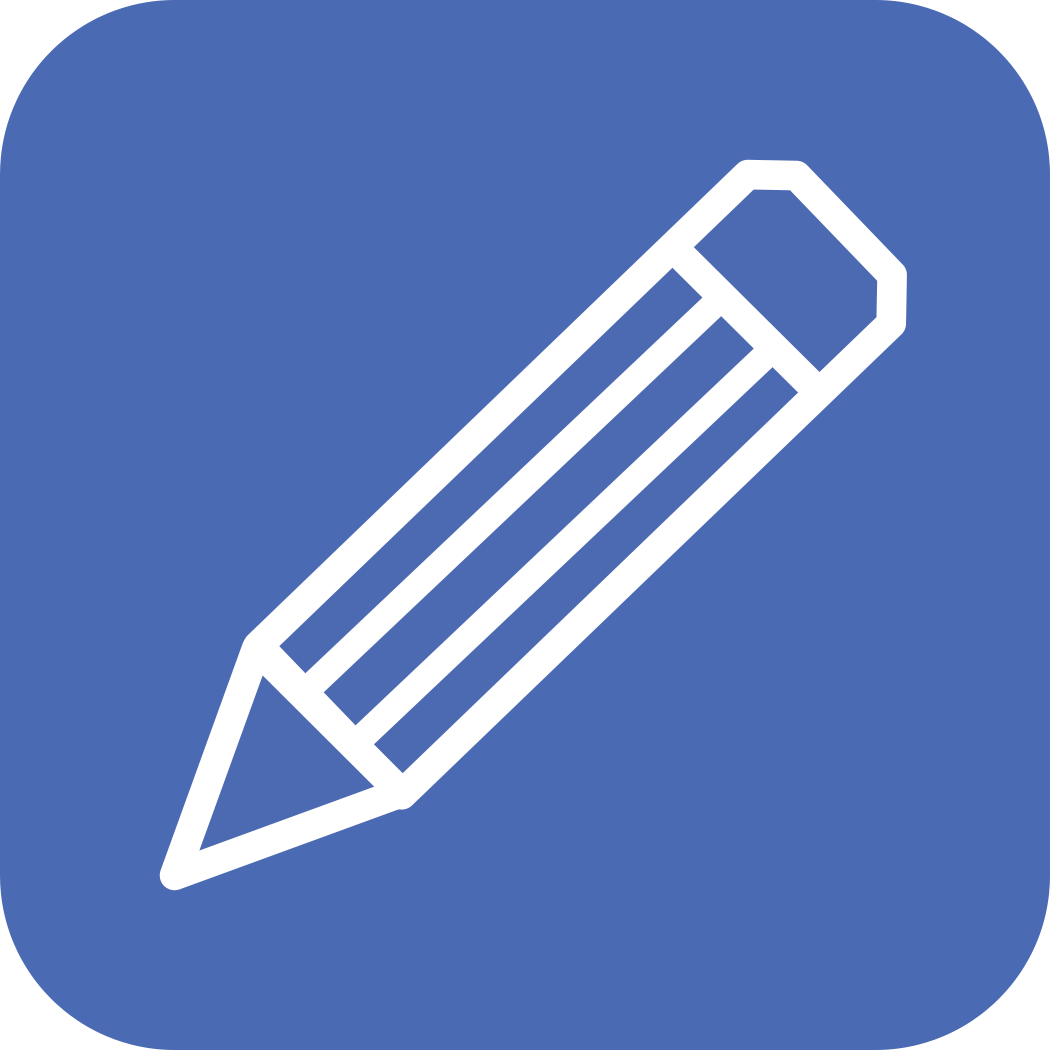 Report Out: Share your Problem Solving Process.
[Speaker Notes: Encourage teams to share out their ideas/successful team layouts/ways they are going to change.  This can be done:
As a whole cohort group
In small groups matched with another team
On poster paper.  

Use a process that meets the needs of your training cohort]
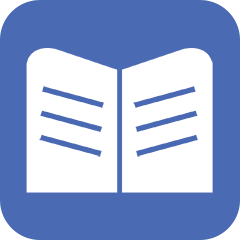 Data Sharing with Staff, Students, Community
SHARE monthly
How are we progressing toward our goal?
What are the results of our fidelity checks for our interventions?
Are these data accurate?
Are we over writing ODRs, under writing ODRs?
Are we being consistent in writing and definitions of behavior? 

Get feedback
Communication is two way 

Stress to staff the importance of accurate and consistent input
[Speaker Notes: Wrapping up, reminders to share out data!]
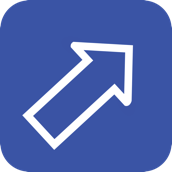 Reflection
Identify action items below needed for full implementation
Add action items to the Action Plan in your workbook
Add completed items and artifacts to the PPT Overview for your school
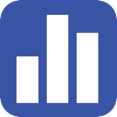 TFI Self-Assessment
[Speaker Notes: Teams should complete this self assessment and use the results to determine action planning steps]
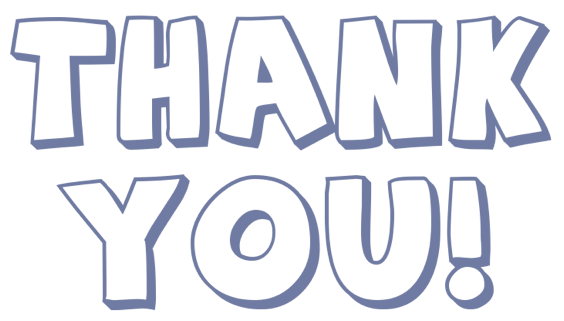 Appreciation is given to the followingfor their contributions to this Professional Learning:
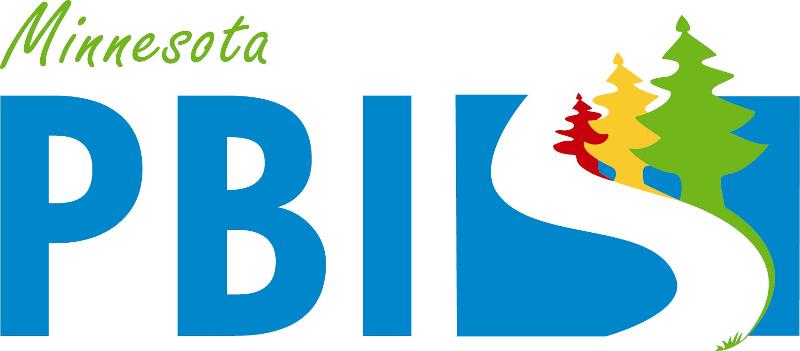 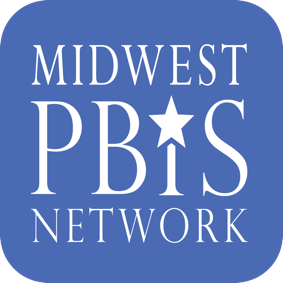 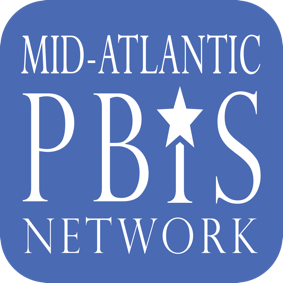 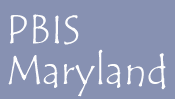 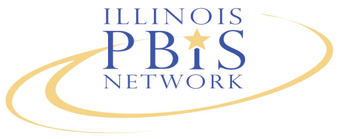 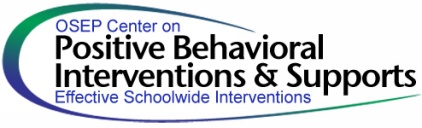 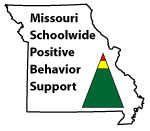 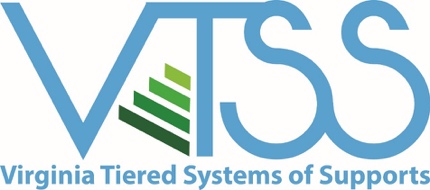 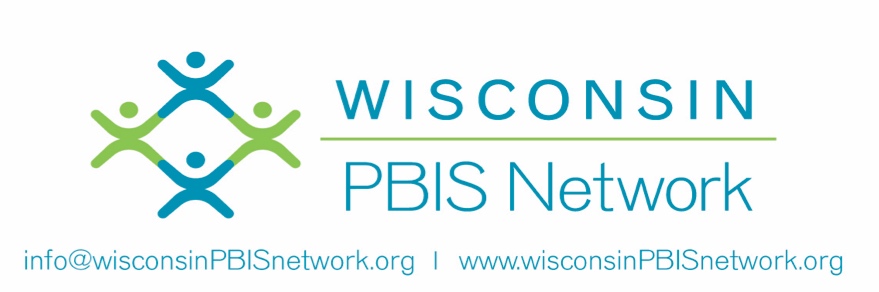 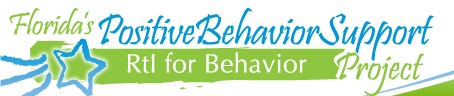